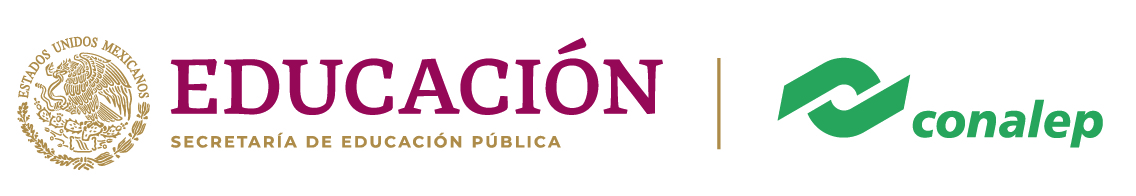 015 Venustiano Carranza I 
Coordinación Ejecutiva
Servicios Escolares
Orientación Educativa
ORIENTACIÓN EDUCATIVA Plantel Venustiano Carranza I
“Educación técnica para la equidad y el bienestar”
El área de Orientación Educativa tiene como objetivo brindar apoyo y asesoramiento continuo a los estudiantes, además,  busca potenciar las cualidades cognoscitivas, psicomotrices y afectivas para contribuir a su desarrollo integral y terminación de estudios, mediante la aplicación de diversas estrategias psicopedagógicas.
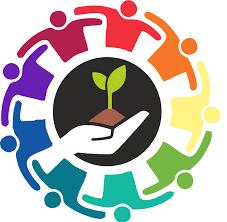 Áreas de atención
Atención a la comunidad estudiantil Conalep
Orientadores Educativos y horarios de atención
TURNO MATUTINO
TURNO VESPERTINO
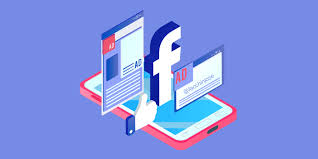 El Equipo de Orientación Educativa te da la más cordial bienvenida al ciclo escolar 2/21-22.

Te recordamos que también puedes ponerte en contacto vía correo institucional, a continuación te dejamos los siguientes datos:

Orientadores de turno matutino 
Lic. Darinka López Laving
lold.acad.015@df.conalep.edu.mx

Lic. Silvia Pérez Ávalos
peas.acad.015@df.conalep.edu.mx

Orientadores del turno vespertino
Lic. Nallely Julieta Díaz Estrada
dien.acad.015@df.conalep.edu.mx

Lic. Daniel Mendoza Pacheco
mepd.acad.015@df.conalep.edu.mx
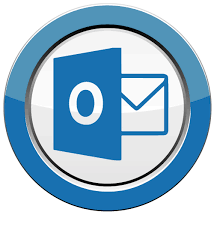 También puedes seguir las redes sociales oficiales del plantel: 

Twitter @VenusCUno 


Facebook Venustiano Carranza
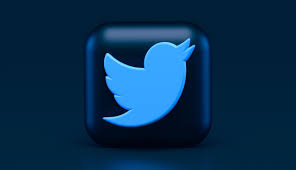 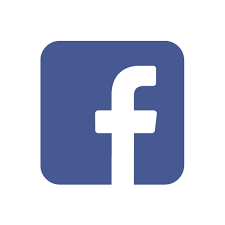 Elaborado por Orientación Educativa
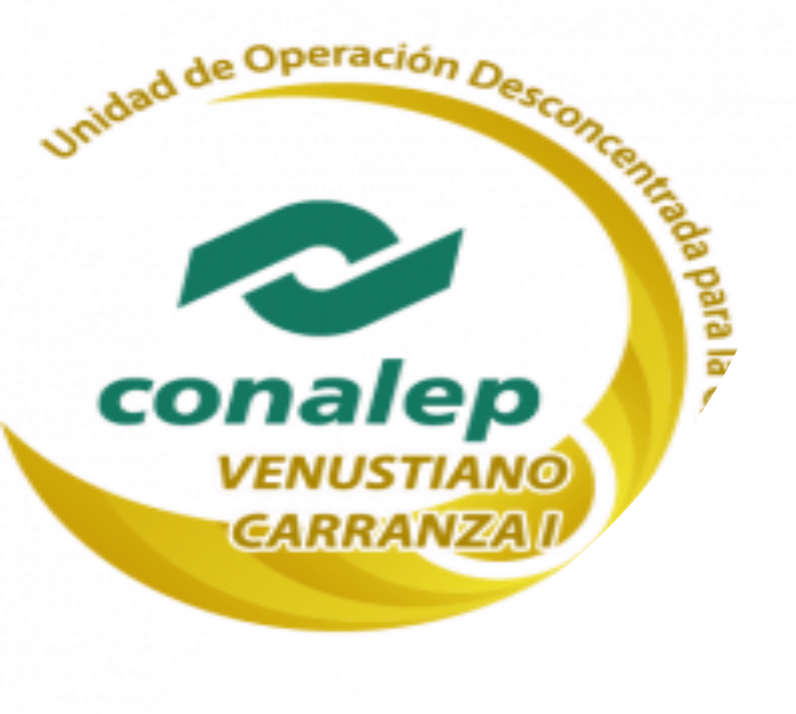